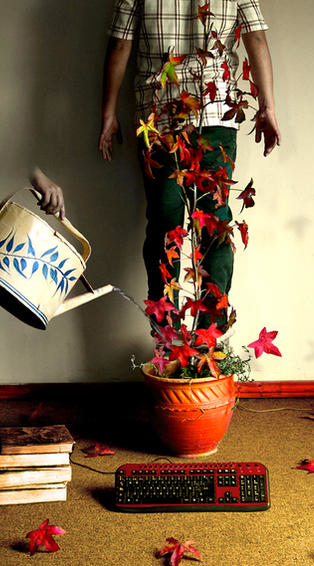 Stefano Bortolato
Pedagogia
Generale
8
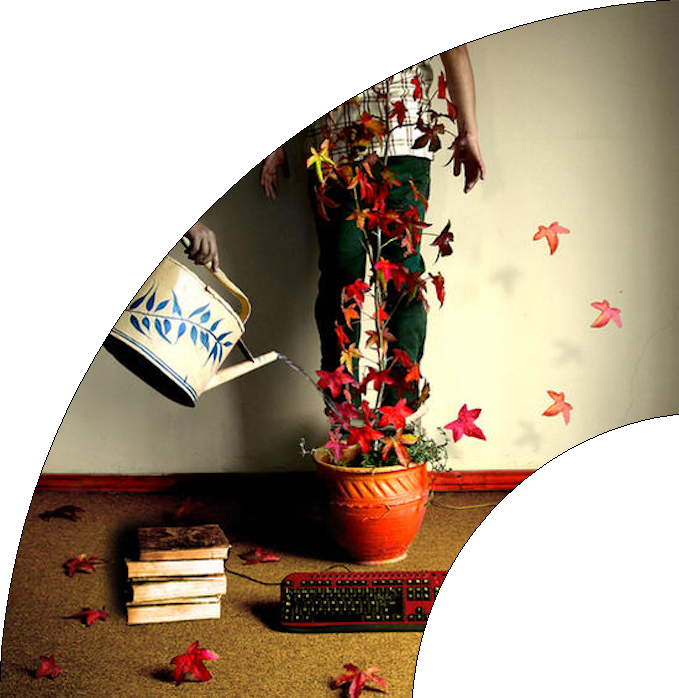 Meccanismi di
Difesa
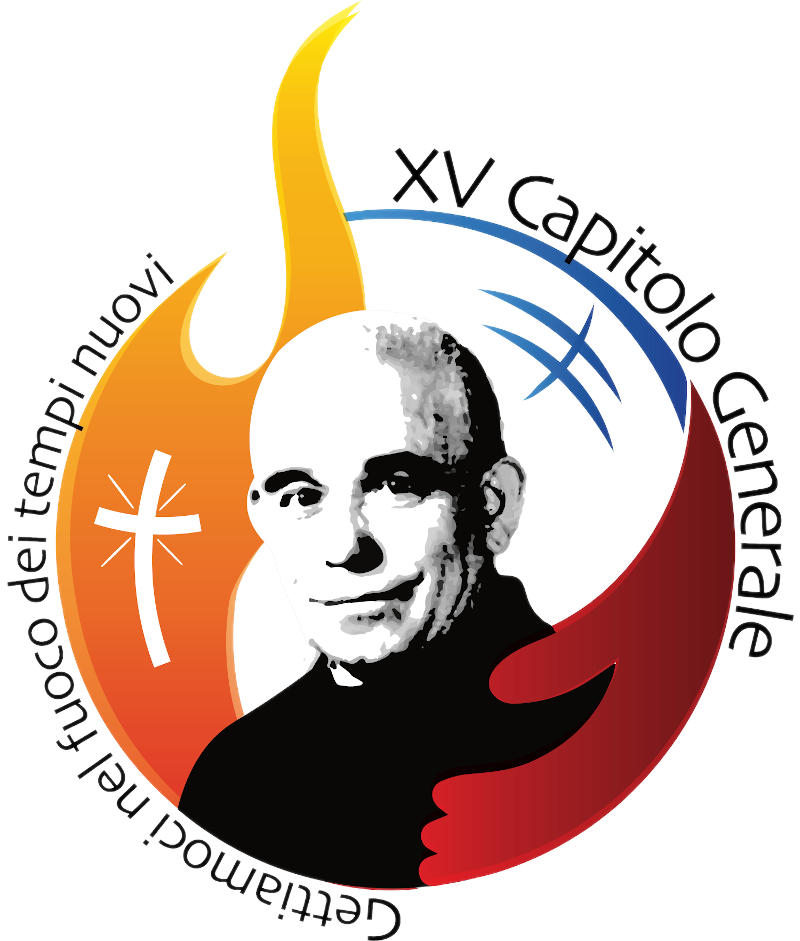 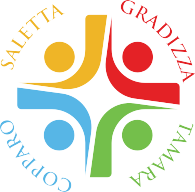 Copparo		27/4/2023
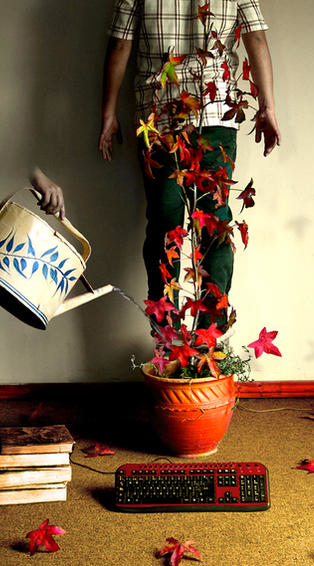 Sommario
Vedremo...
Premessa
Attacco e Aggressività
Evasione
Reinterpretazione (razionalizzazione)
Sostituzione
Out-Of-The-Box
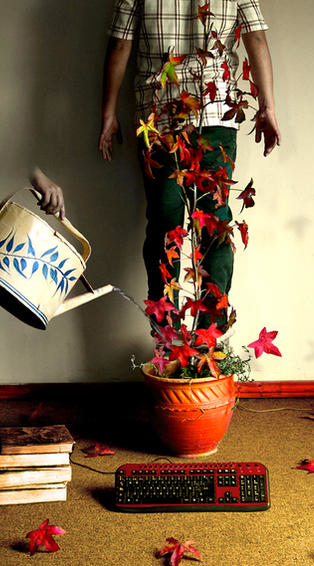 Meccanismi di Difesa
Premessa
Vediamo una costola del conflitto e dell’adattamento
I meccanismi di difesa nascono dal conflitto
La difesa è la prima reazione
È ancora una pagina di psicologia
Ricordiamoci tutto l’ultimo incontro
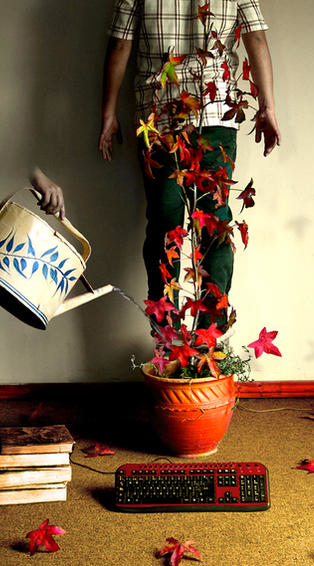 Meccanismi di Difesa
Panoramica
I meccanismi di difesa servono a mantenere l’integrità dell’io dopo eventi che (almeno nel percepito o nella precognizione) la compromettono(es: voglio stare ingruppo, ma ho paura degl’altri)
Operano in modo inconscio (non avvertito), automatico (non intenzionale) e sono personali (caratterizzati dalle esperienze vissute, dalla cultura, dalla famiglia, ecc…)
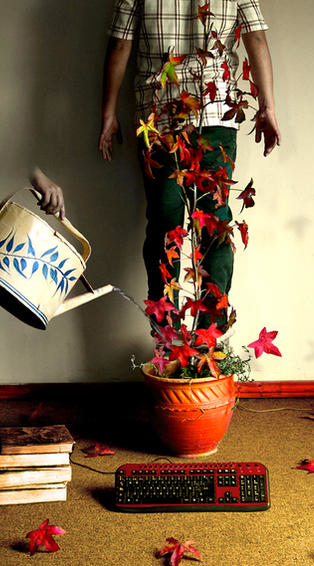 Meccanismi di Difesa
Panoramica
Malgrado l’origine e lo scopo funzionale hanno gravi e importanti limitazioni
Detto ciò possiamo classificarli. I meccanismi di difesa seguono una linea generale comune per tutto il genere umano:
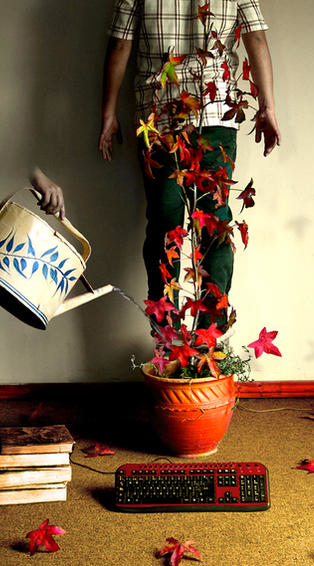 Meccanismi di Difesa
Panoramica
1. attacco o aggressività
2. evasione
3. reinterpretazione (o razionalizzazione)
4. sostituzione (dello scopo)
1. Attacco o aggressività
Consiste nell’affermazione di se tramite condotte violente o che si basano sulla forza
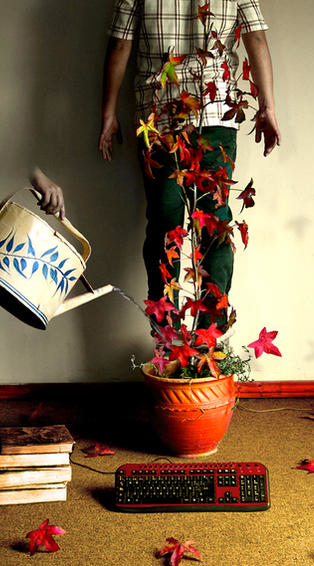 I Meccanismi di Difesa
Attacco o aggressività
L’aggressività è un tratto della personalità. Ha caratteristiche:
ereditarietà-famigliarità
influsso sociale

L’aggressività:
nasce dalla difficoltà di adattamento
può essere diretta, trasferita, diffusa:
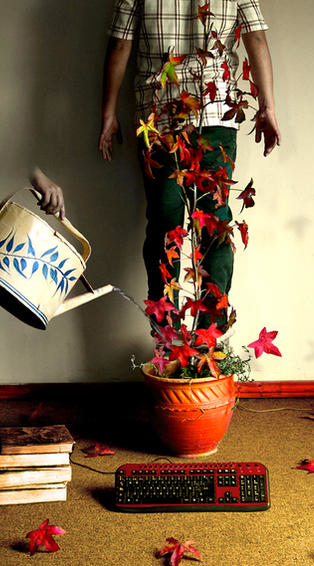 I Meccanismi di Difesa
Attacco o aggressività
diretta: si rivolge direttamente all’ostacolo (colpisce l’educatore)
trasferita: si rivolge ad altri oggetti (colpisce i compagni e/o gli oggetti)
diffusa: si rivolge verso tutto indistintamente (irritazione e scontro generale)
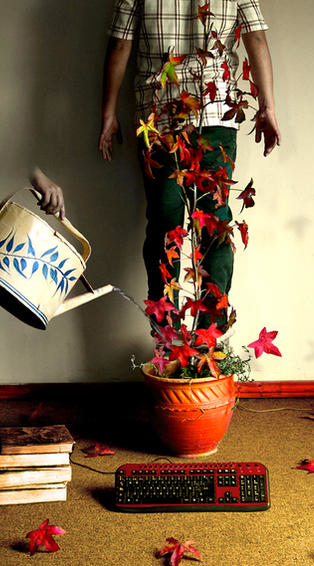 I Meccanismi di Difesa
Attacco o aggressività
L’ambiente sociale influisce sull’aggressività:
la forza come strumento di valore
il disagio della civiltà prodotto dalle esigenze e dalle restrizioni imposte
l’istituzionalizzazione della violenza (es. guerra, regimi repressivi, …)
Come meccanismo di difesa:
reazione automatica: non è pensata, non è pianificata
tecnica di sopravvivenza (cf. gli etologi)
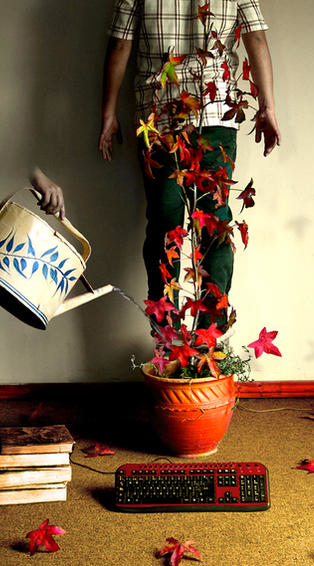 I Meccanismi di Difesa
Attacco o aggressività
Può manifestarsi come:
extrapunitività: diretta verso l’esterno (es.: si picchia gli altri)
intropunitività: diretta verso l’interno (es.: si picchia se stessi)
2. Evasione
Consiste nel sottrarsi al prendere decisioni o nell’abbandonare la situazione
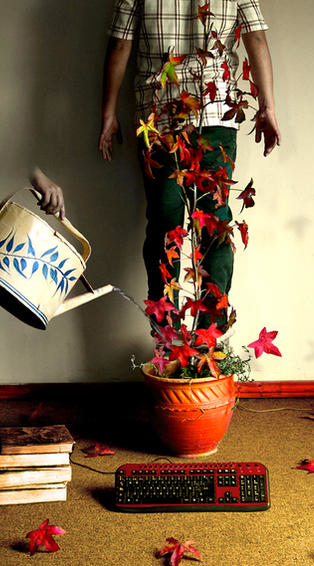 I Meccanismi di Difesa
Evasione
Si articola in:
Rimozione
Proiezione
Fantasia e Sogno
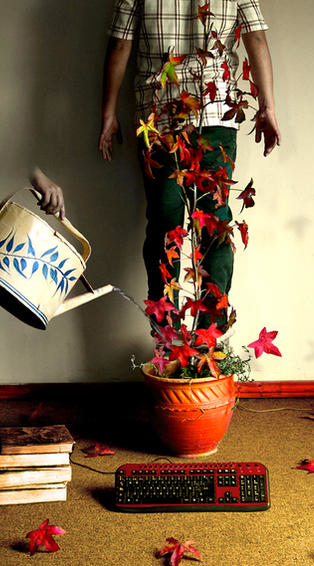 I Meccanismi di Difesa
Evasione – Rimozione
Si attua sopratutto con problemi di origine percettiva
Questo meccanismo tiene i ricordi segregati nell’inconscio operando una censura sugli stessi e creando una resistenza alla rievocazione chiesta dall’analista
avviene nei casi di ricordi dolorosi, inammissibili, profondamente disturbanti il corso del psichismo (≡condotta dell’io)
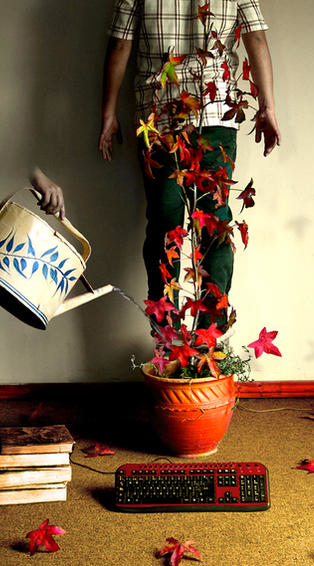 I Meccanismi di Difesa
Evasione – Proiezione
Si attua soprattutto con problemi di origine tendenziale ed emotiva
Si articola in:
Tentativo di porre all’esterno l’origine: la persona pone l’origine del conflitto al di fuori di se  (es.: non sono io razzista, è lui nero)
Tentativo di attribuire agli altri i sentimenti: la persona attribuisce agli altri i propri sentimenti, magari deformandoli (es.: gli altri mi odiano e cospirano di uccidermi)
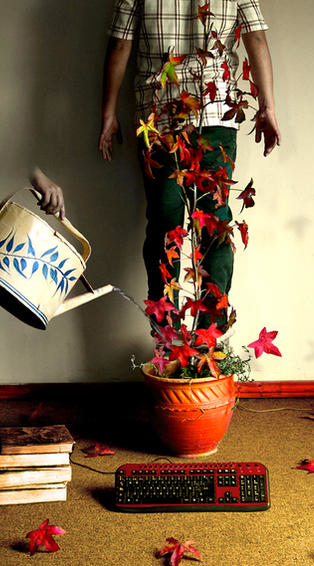 I Meccanismi di Difesa
Evasione – Proiezione
Circa il tentativo di attribuire agli altri i propri sentimenti:
È una tattica di proiezione
Gli aspetti che vengono proiettati sono:
Il sé dei desideri cattivi (es.: sono tutti arrabbiati con me)
Il super-io: gli altri devono vivere-sentire il dovere come lo vivo e sento io (es.: il ragazzo con un forte io vive con disagio le situazioni democratiche)
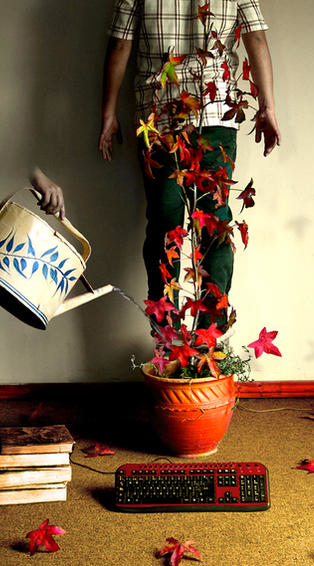 I Meccanismi di Difesa
Evasione – Proiezione
L’amore per sé (egoismo mascherato): sono sollecito per gli altri non per loro, ma perché è un mezzo per soddisfare se stessi (es: l’educatore che opera come soddisfazione del proprio orgoglio, dei propri bisogni)
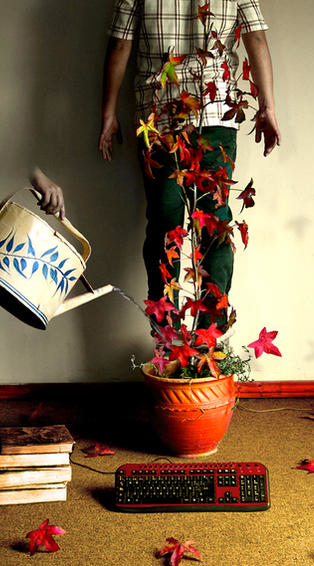 I Meccanismi di Difesa
Evasione – Fantasia e Sogno
È una fuga dalla situazione reale: tramite la creazione (anche ad occhi aperti) di un livello irreale si raggiunge la soddisfazione negata dalla vita reale (es.: gli amici immaginari)
Oggi vengono facilmente offerti sogni preconfezionati, prefabbricati, venduti commercialmente: ci permettono di rifugiarci temporaneamente in un mondo irreale offrendo soddisfazioni immaginarie
3. Reinterpretazione
Consiste in una ristrutturazione conoscitiva della situazione in modo da ridurre la traumaticità
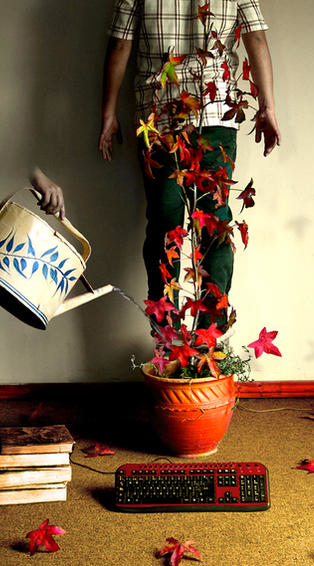 I Meccanismi di Difesa
Reinterpretazione
Coincide con il meccanismo della razionalizzazione
Si tratta del tentativo di ricomporre ciò che oggettivamente non può accordarsi
4 tipi principali:
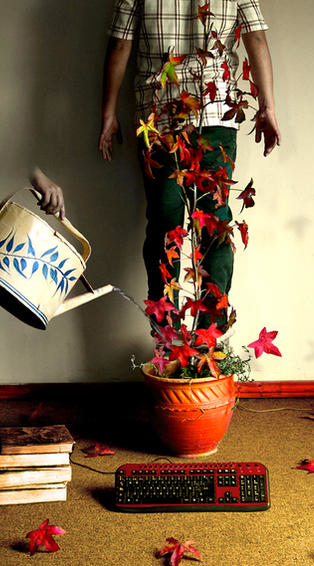 I Meccanismi di Difesa
Reinterpretazione
Complesso dell’uva acerba: si rimuove il conflitto svalutando l’oggetto (es.: l’Oratorio è per sfigati)
Complesso del limone dolce: si valuta positivamente la situazione insoddisfacente (es.: la piazza è figa)
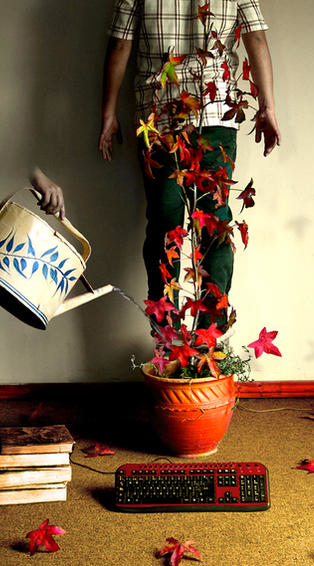 I Meccanismi di Difesa
Reinterpretazione
Scaricare la colpa su altri o altro: la causa del fallimento dipende dagli altri o da altro (es.: mi hanno lascito solo)
Difesa di principi  non assimilati: si sostengono scelte senza ragione o per ragioni inaccettabili (es.: l’Oratorio è un ambiente educativo, infatti...)
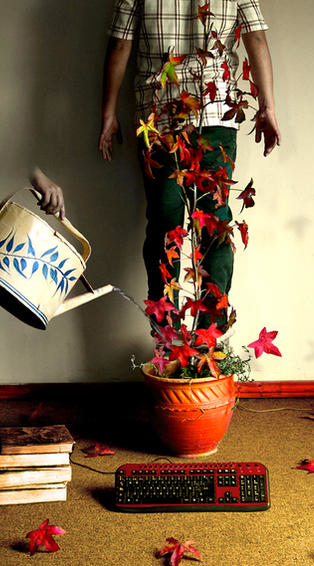 I Meccanismi di Difesa
Reinterpretazione
La razionalizzazione è disadattante perché irrigidisce il ragionamento compromettendo la capacità oggettiva: si pensa a scompartimenti rendendo lo stesso oggetto vero o falso per provare la tesi prestabilita (es: all’Oratorio si entra se tesserati. All’Oratorio devono entrare tutti)
La razionalizzazione è inconscia, ma la persona avverte le contraddizioni e la frustrazione, diventando molto sensibile ad ogni  osservazione relativa.
4. Sostituzione (dello scopo)
Consiste nel sostituire gli scopi irraggiungibili con scopi possibili
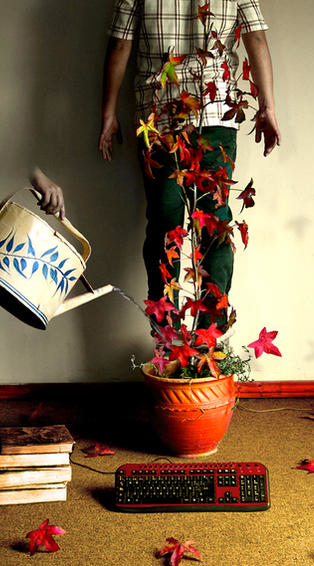 I Meccanismi di Difesa
Sostituzione
Si articola in:
Sublimazione
Compensazione
Identificazione-Introiezione
Formazione reattiva
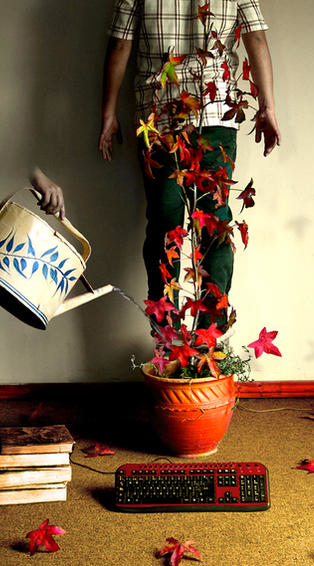 I Meccanismi di Difesa
Sostituzione – Sublimazione
Consiste nell’adottare condotte o sentimenti che sono in armonia con il proprio sentire e con il sentire della collettività (es.: è positivo sopraffare i piccoli all’Oratorio)
Si discute sull’origine di questo meccanismo...
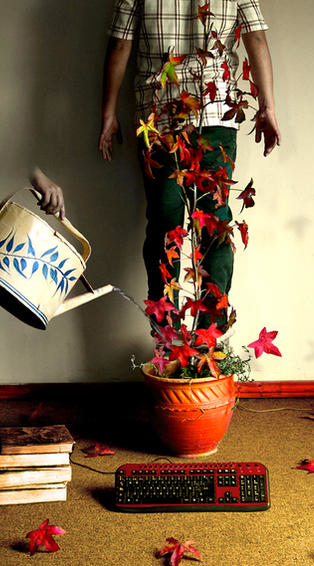 I Meccanismi di Difesa
Sostituzione – Compensazione
Consiste in uno sforzo psichico, solitamente inconscio, per controbilanciare le debolezze e le limitazioni personali (es: investo tutto nella scuola e sono incapace di stare con i coetanei)
Serve per salvare il valore personale che si percepisce
Normalmente esalta capacità in cui la persona già riesce bene (attenzione a intervenire rinforzandole ulteriormente)
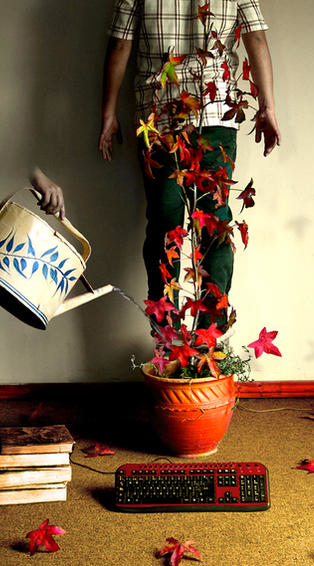 I Meccanismi di Difesa
Sostituzione – Identificazione-Introiezione
Consiste nell’identificarsi con chi realizza i desideri che la persona non riesce a realizzare (es.: gli idoli che soddisfano il bisogno di successo, accettazione e notorietà)
Si attua in 2 momenti (es.: il bambino che si identifica con il padre):
Momento originario: inizialmente la persona si sente debole e incompetente e si identifica con un idolo
Momento reattivo: la persona si sente contraria e rivale dell’idolo con cui si è identificata, ma la teme per la sua potenza e si sottomette
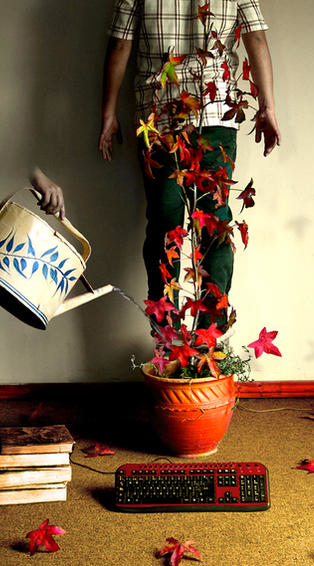 I Meccanismi di Difesa
Sostituzione – Identificazione-Introiezione
Da questo meccanismo nasce l’introiezione di valori
Sembra che le radici del meccanismo siano prevalentemente 2:
bisogno di sostegno affettivo
bisogno di competenza vicaria
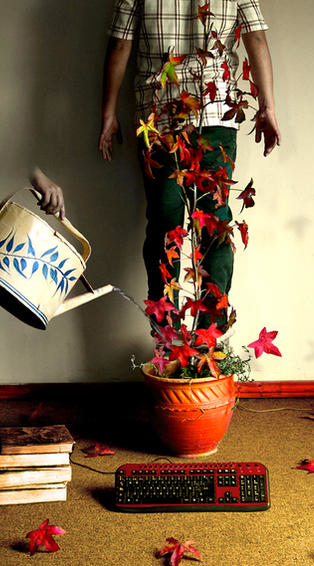 I Meccanismi di Difesa
Sostituzione – Formazione reattiva
Consiste nella lotta contro impulsi sentiti inammissibili dalla persona (es.: la madre che non vuole il bambino, ma poi diventa iperprotettiva e iperindulgente)
La persona reagisce adottando una condotta rigida e diametralmente opposta a quella a cui tende
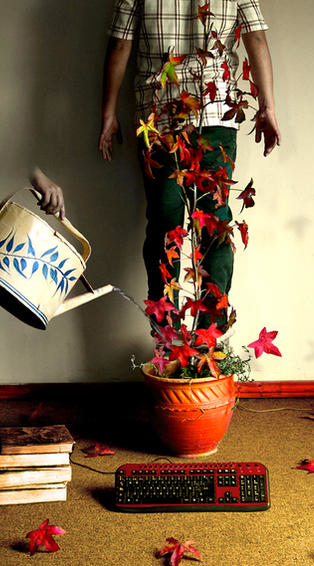 I Meccanismi di Difesa
Sostituzione – Formazione reattiva
Serve a garantire alla persona che è in grado di non cedere (sono forte e autosufficiente)
Nell’educativa possiamo avere l’educatore che accentua rigidamente ed eccessivamente l’intervento su alcuni vizi dell’educando: ansia di salvarsi piuttosto che amore per il bene
Out-Of-The-Box
Riconciliazione
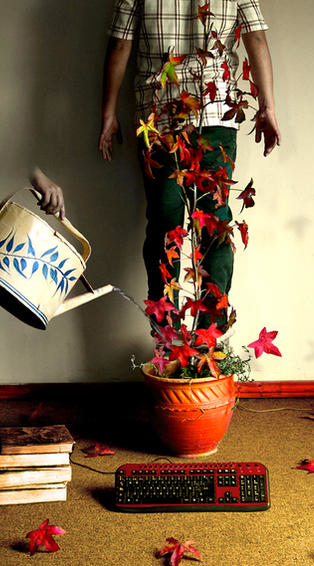 I Meccanismi di Difesa
Out-Of-The-Box
La Riconciliazione
Sostanzialmente l’educatore lavora per rinforzare o ripristinare uno stato di agio dove la persona si è accettata (con se e con la sua storia), è riconciliata con i suoi lati deboli
La riconciliazione (sacramentale) agisce e produce questo obiettivo, richiede anche l’attraversamento delle difese e dona anche una riconciliazione verticale
La riconciliazione non toglie o riduce il peso e la fatica, ma permette la costante disponibilità di energia
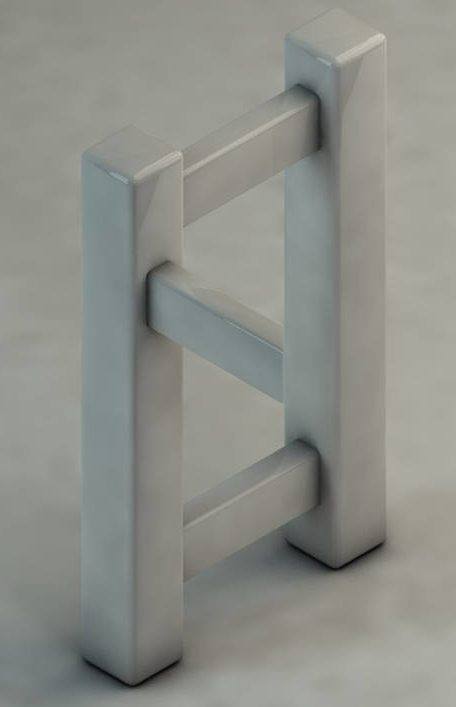 Domande?
Questions?
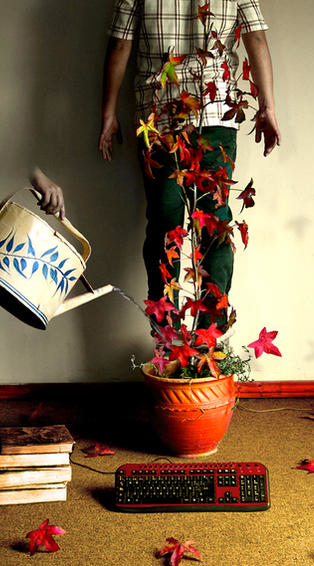 Conclusione
Abbiamo visto
Panoramica: cosa sono i meccanismi di difesa e a cosa servono
I principali meccanismi:

1. Attacco o Aggressività
Verso o verso gli altri o verso tutti/o
Forte correlazione con eredità, famiglia, società
È una reazione automatica
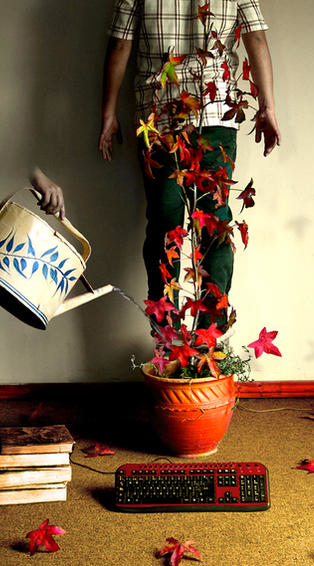 Conclusione
Abbiamo visto
2. Evasione
Rimozione: consiste nel tenere nell’inconscio
Proiezione: consiste nello spostare all’esterno
Fantasia e sogno: si crea una situazione/stato di fantasia (≡sogno)
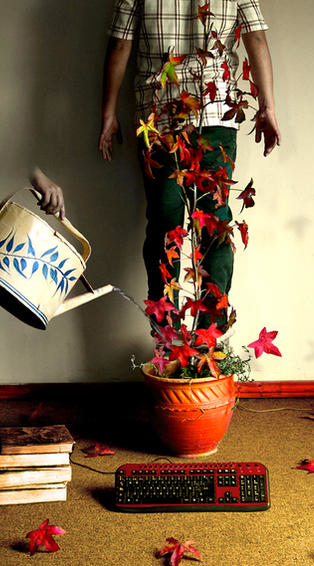 Conclusione
Abbiamo visto
3. Reinterpretazine (o razionalizzazione)
Si ristruttura cognitivamente la situazione per ridurne la traumaticità
4 forme (principali):
complesso dell’uva acerba
complesso del limone dolce
complesso della colpa altrui
complesso della difesa dei principi
È particolarmente disadattante ed è inconscia
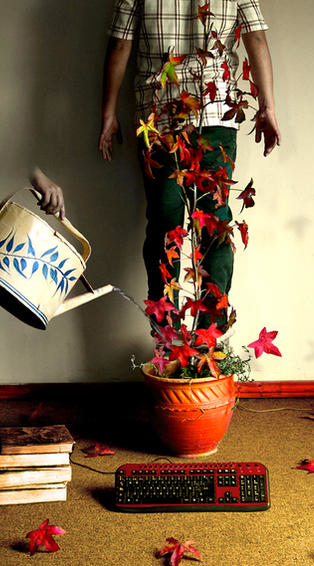 Conclusione
Abbiamo visto
4. Sostituzione
Consiste nel sostituire gli scopi irraggiungibili con scopi possibili
4 forme (principali):
sublimazione: adeguamento a quello che sento o sentono
compensazione: mi sforzo (solo) dove sono capace
identificazione-introiezione: mi identifico con chi realizza i miei sogni
formazione reattiva: adotto condotte opposte e radicali
Out-Of-The-Box: la riconciliazione
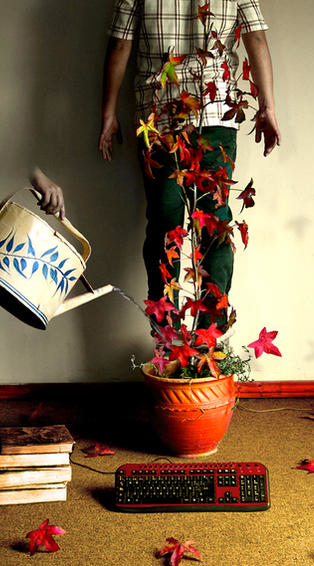 Conclusione
Nelle 8 puntate abbiamo visto
1. Pedagogia e Persona Umana: cos’è la pedagogia, cos’è la persona umana e quale pedagogia e persona sono qui considerate
2. Pratiche Umane e Pratiche Educative: la differenza tra il fare qualcosa di animazione e fare qualcosa di educativo
3. Progettazione: la cultura che pervade la pedagogia e la forma concreta che assume
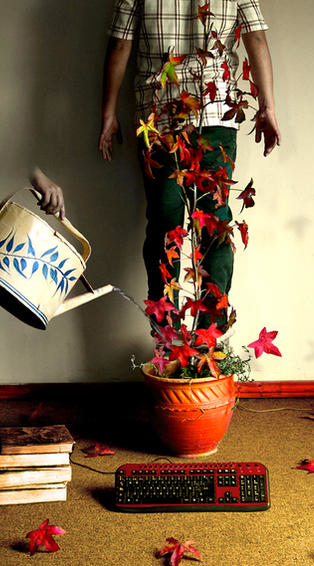 Conclusione
Nelle 8 puntate abbiamo visto
4. Conversazione: la pratica abituale di intervento dell’educatore
5. Motivazione: la forza che ci sostiene e l’organizzazione dei motivi
6. Fasi Evolutive: le 8+1 fasi della vita della persona umana
7. Conflitto e Adattamento: il principale meccanismo di crescita ed evoluzione
8. Meccanismi di Difesa: la prima reazione alle situazioni di conflitto.
Prossimo Incontro: spostiamo la data?
¿¿ Sabato6 maggio 20:30 ??
Test Finale
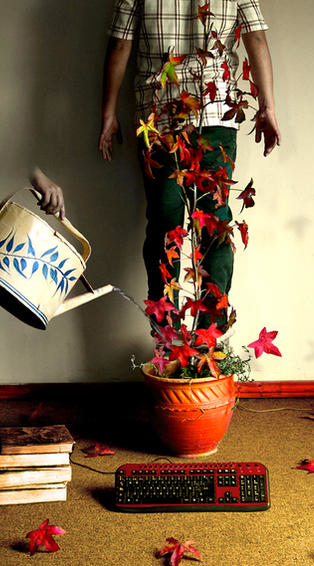 Stefano Bortolato
Pedagogia
Generale
8
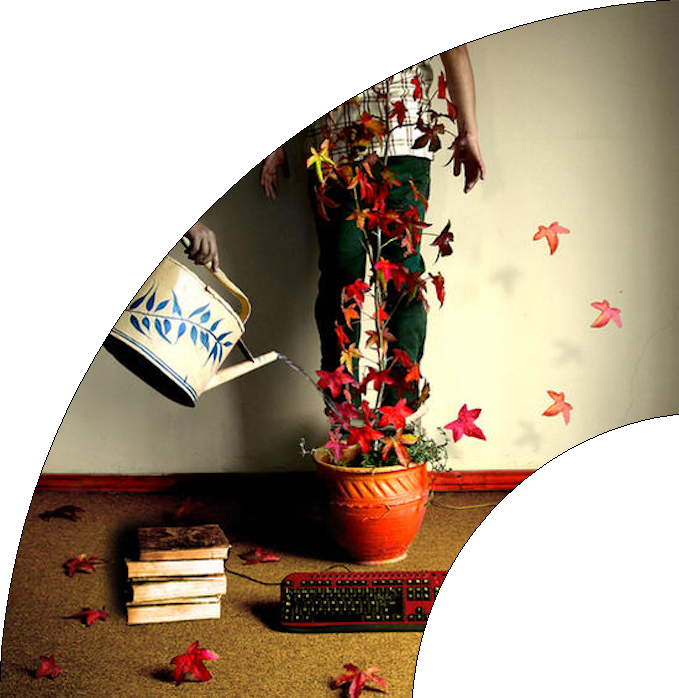 Meccanismi di
Difesa
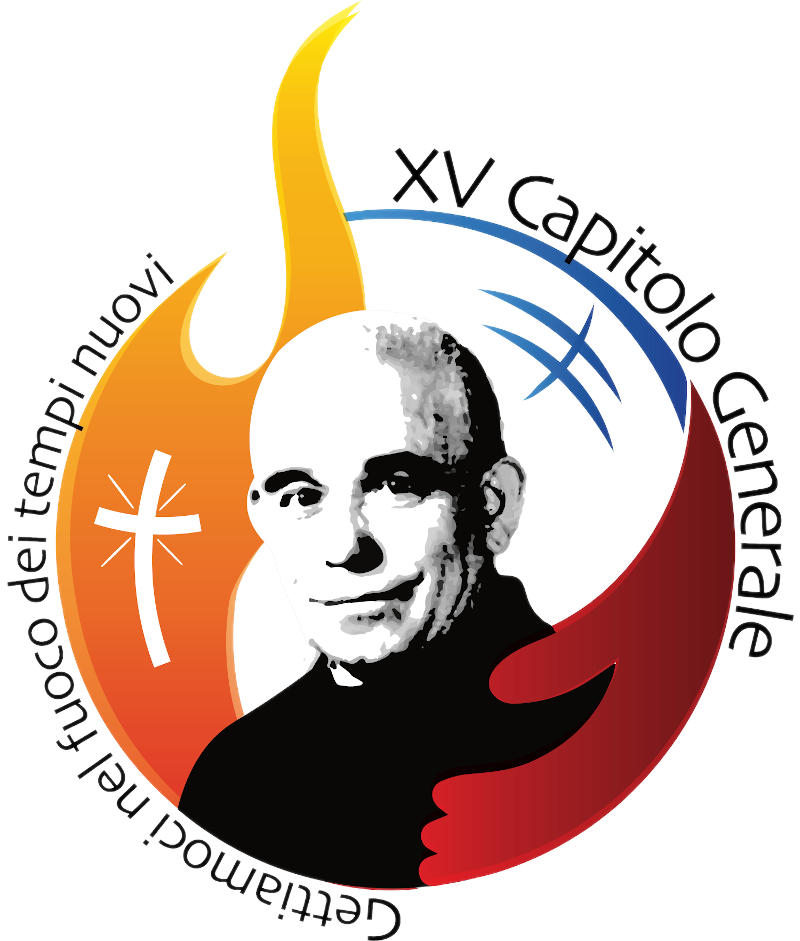 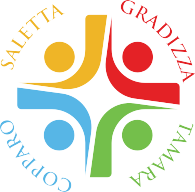 Copparo		27/4/2023